Elections législatives fédérales 1949 ()
Elections provinciales 1949 ()
Les communistes [roman] : février-septembre 1939 (259763)
May 19 2009 at 12:05:17
Les communistes [roman] : septembre-novembre 1939 (259766)
May 19 2009 at 12:05:46
Fonds USC Grâce-Berleur (265129)
June 16 2009 at 4:06:51
Fonds USC Poulseur (265144)
June 16 2009 at 4:06:15
Fonds J.- L. Decerf (265152)
June 16 2009 at 4:06:51
Fonds Jean Nihon (265154)
June 16 2009 at 4:06:38
Fonds Fédération liégeoise du POB/PSB/PS (265164)
June 16 2009 at 4:06:10
Fédération verviétoise du Parti socialiste   (265201)
June 17 2009 at 8:06:37
Fonds FMSS/Solidaris (265203)
June 17 2009 at 9:06:47
Fonds Femmes prévoyantes socialistes (265208)
June 17 2009 at 9:06:56
Fonds "Fonds de solidarité Truffaut-Delbrouck" (265211)
June 17 2009 at 9:06:29
Fonds Jean Blistin (265221)
June 17 2009 at 9:06:38
Fonds Joseph Bovy (265234)
June 17 2009 at 9:06:23
Fonds Henri Brenu (265244)
June 17 2009 at 9:06:08
Fonds Claude Dejardin (265254)
June 17 2009 at 10:06:01
Fonds Georges Dejardin (265256)
June 17 2009 at 10:06:57
Fonds Célestin Demblon (265275)
June 17 2009 at 10:06:02
Fonds Elisa Devlieger (265285)
June 17 2009 at 10:06:01
Fonds Alex Fontaine-Borguet (265293)
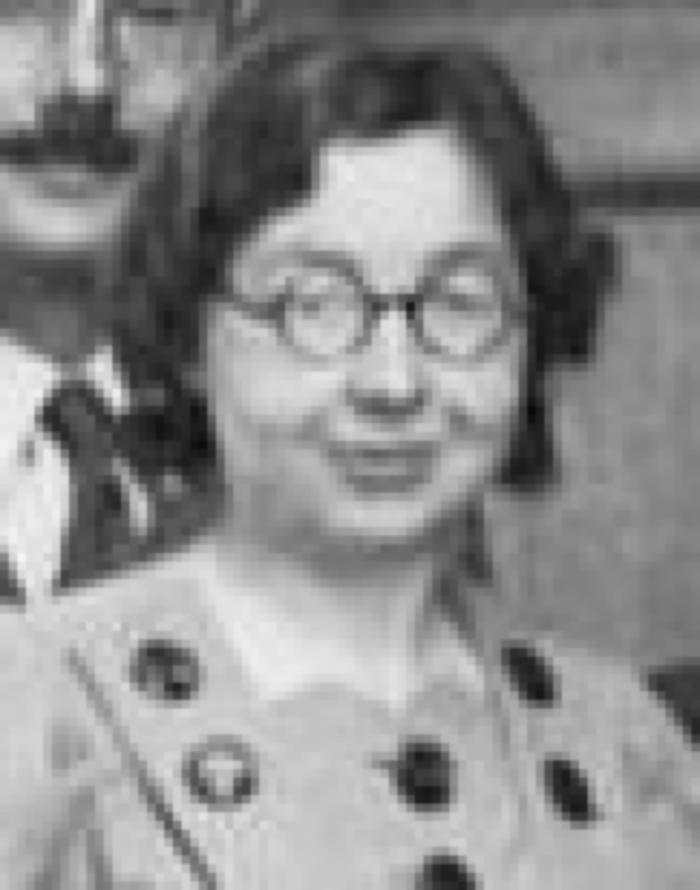 June 17 2009 at 11:06:37
Fonds Grévesse (265306)
June 17 2009 at 11:06:32
Fonds Hoebrechts (265313)
June 17 2009 at 11:06:16
Fonds Mathieu Kisselstein (265317)
June 17 2009 at 11:06:03
Fonds Alphonse Lapaille (265324)
June 17 2009 at 11:06:54
Fonds Christian Léonet (265329)
June 17 2009 at 12:06:10
Fonds Y. Loyen (265340)
June 17 2009 at 12:06:39
Fonds Hubert Rassart (265368)
June 17 2009 at 1:06:31
Exposition internationale de l'eau (Liège 1939) (265376)
June 17 2009 at 2:06:54
Fonds Christiane Wéry (265883)
June 18 2009 at 3:06:27
Collection chansons (265889)
June 18 2009 at 4:06:37
Collection gadgets et objets (265890)
June 18 2009 at 4:06:44
Collection photos (265894)
June 18 2009 at 4:06:46
Collection livrets ouvriers (265895)
June 18 2009 at 4:06:06
Collection électorale (266699)
June 24 2009 at 4:06:16
Fonds Georges Truffaut (269465)
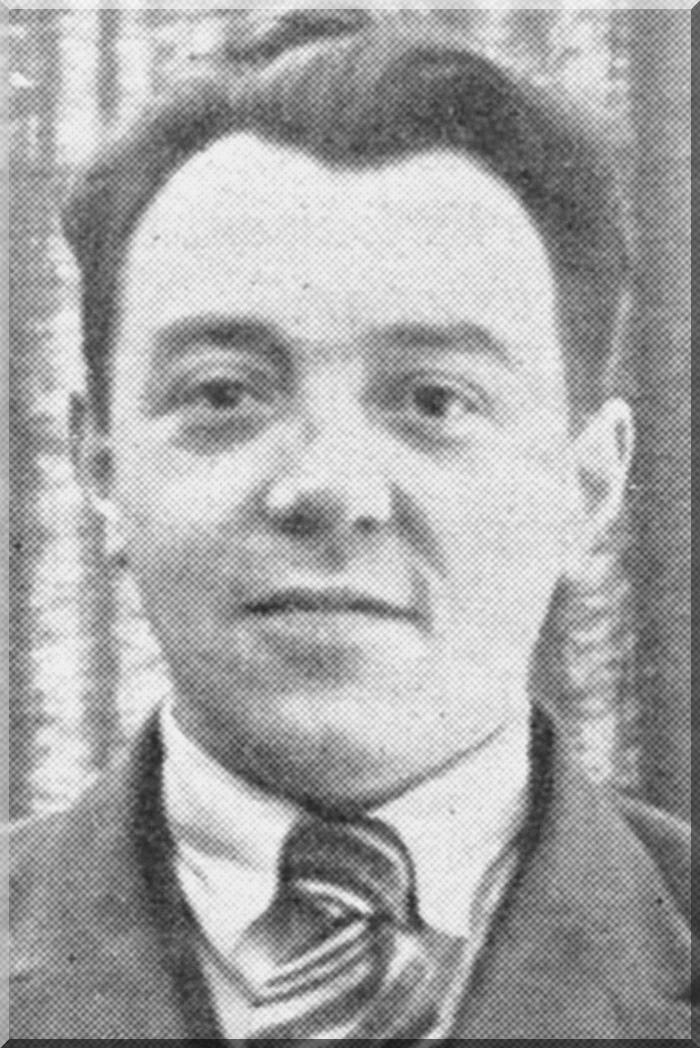 July 6 2009 at 3:07:01
Isabelle Gatti de Gamond et l'origine de l'enseignement secondaire des jeunes filles en Belgique (283521)
August 19 2009 at 1:08:01
Souvenirs sur l'affaire (317536)
January 4 2010 at 12:01:59
Un prêtre prend position (320820)
January 18 2010 at 4:01:51
Pour connaître la pensée de Goethe (321416)
January 21 2010 at 4:01:09
Le développement du mouvement coopératif en Asie. Rapport élaboré pour la Conférence régionale asienne (Nuwara Eliya, Ceylan, janvier 1950) (323402)
January 28 2010 at 2:01:25
L'Union postale ; n° 3 (mars 1949) (323597)
January 29 2010 at 1:01:42
Les machiavéliens : défenseurs de la liberté (323616)
January 29 2010 at 2:01:38
Discours prononcé à la Chambre des représentants (323645)
January 29 2010 at 2:01:18
Mise en valeur de la France (327366)
February 11 2010 at 1:02:44
4ème rapport relatif au problème des investissements (327560)
February 11 2010 at 1:02:44
Documents sur l'affaire Mindszenty (327753)
February 11 2010 at 1:02:45
L'Ancien Palais des Princes de Liège (327765)
February 11 2010 at 1:02:45
Rapport présenté par le secrétariat du Roi sur les évènements politique qui ont suivi la libération : mai 1945-octobre 1949 (327832)
February 11 2010 at 1:02:45
Rapports présentés au congrès des 5 et 6 novembre 1949 (327833)
February 11 2010 at 1:02:45
Le chartisme : 1831-1848 (327872)
February 11 2010 at 1:02:45
M.E. Duhring bouleverse la science : anti-Duhring. Tome 1, Philosophie (328092)
February 11 2010 at 1:02:46
Le capital. Tome 1, Le procès de la production du capital (328127)
February 11 2010 at 1:02:46
Le capital. Tome 2, Le procès de la production du capital (suite) (328128)
February 11 2010 at 1:02:46
Le progrès social en Belgique depuis la libération (328294)
February 11 2010 at 1:02:47
Nos bibliothèques publiques : un projet de réorganisation (328430)
February 11 2010 at 1:02:47
L'énergie atomique (328486)
February 11 2010 at 1:02:47
La révolution coopérative : traité général de la coopération de consommation (328527)
February 11 2010 at 1:02:47
Le socialisme contre l'état (328681)
February 11 2010 at 1:02:48
Elections de juin 1949 : Documentation (328722)
February 11 2010 at 1:02:48
XXe anniversaire du Crédit professionnel : le 2 octobre 1949, Bruxelles (337300)
March 8 2010 at 1:03:18
Géopolitique de la faim (338380)
March 11 2010 at 2:03:57
Collection Documents audiovisuels (340606)
March 17 2010 at 11:03:29
Les grandes oeuvres politiques de Machiavel à nos jours (406949)
October 29 2010 at 2:10:35
Fonds Marcel Lantin (407950)
November 8 2010 at 10:11:33
Fonds Paul Bolland (415264)
December 2 2010 at 3:12:20
Collection périodiques (449145)
January 10 2011 at 11:01:49
Fonds d'archives d'institutions (526008)
February 18 2011 at 11:02:36
CREO (526145)
February 18 2011 at 11:02:55
Collection Deuxième Guerre mondiale (534186)
February 23 2011 at 11:02:02
Collection Dossiers biographiques (538106)
February 25 2011 at 10:02:16
Dossier Robert Hallez (736905)
May 27 2011 at 2:05:12
Hubert Lapaille (764945)
June 15 2011 at 2:06:15
Divers (765125)
June 15 2011 at 2:06:24
Les comités d'entreprises et le financement des oeuvres sociales (767985)
June 16 2011 at 11:06:09
Combat (825825)
July 12 2011 at 10:07:08
Le problème charbonnier (907085)
August 23 2011 at 10:08:31
La fonction royale (911345)
August 24 2011 at 1:08:47
La sécurité sociale (951285)
August 31 2011 at 3:08:15
Collection Coopératrices (1013046)
September 22 2011 at 12:09:45
Réforme de la sécurité sociale : l'opinion des employeurs sur la doctrine de base (1022918)
September 29 2011 at 11:09:07
Unitiation civique ou le livre des droits et devoirs des citoyens belges : manuel spécialement destiné à l'enseignement normal et à l'enseignement moyen (1056567)
October 17 2011 at 10:10:39
Le commandement de l'armée et la responsabilité ministérielle en droit constitutionnel belge (1065165)
October 18 2011 at 1:10:10
Les Jacobins (1071367)
October 20 2011 at 12:10:48
Les cousines Muller (1074005)
October 21 2011 at 2:10:30
Histoire de la Suisse (1094146)
October 26 2011 at 2:10:24
12 ans auprès d'Hitler (1166449)
November 18 2011 at 10:11:31
Redevoeringen uitgesproken in de kamer des volksvertegen woordigers (1170266)
November 24 2011 at 12:11:29
Le commandement de l'armée et la responsabilité ministérielle en droit constitutionnel belge (1170790)
November 24 2011 at 3:11:54
Fonds Juliette Vidal (1245365)
December 22 2011 at 2:12:08
L'URSS concentrationnaire : travail forcé, esclavage en Russie soviétique (1263427)
January 5 2012 at 4:01:27
Femmes socialistes (1273865)
January 9 2012 at 3:01:21
Femmes prévoyantes socialistes (1273905)
January 9 2012 at 3:01:44
Politique familiale (1274106)
January 9 2012 at 3:01:54
Femmes et travail (1274265)
January 9 2012 at 3:01:59
Pension et aménagement du territoire (1274366)
January 9 2012 at 3:01:21
Protection du consommateur (1274505)
January 9 2012 at 3:01:07
Pacifisme et internationalisme (1274566)
January 9 2012 at 3:01:08
Socialisme et vie politique (1274625)
January 9 2012 at 3:01:38
Comptes-rendus, conférences, congrès, discours, lois, rapports (1275005)
January 9 2012 at 4:01:49
Congrès (1275065)
January 9 2012 at 4:01:34
Discours (1275068)
January 9 2012 at 4:01:40
Rapports (1275105)
January 9 2012 at 4:01:28
Livres et brochures (divers éditeurs) (1275125)
January 9 2012 at 4:01:35
Périodiques isolés (1275405)
January 9 2012 at 4:01:20
Résistance (1303409)
January 18 2012 at 9:01:47
Participation à des actes de résistance (1303431)
January 18 2012 at 9:01:22
Front de l'indépendance (1303433)
January 18 2012 at 9:01:49
Correspondances (1303440)
January 18 2012 at 9:01:24
Le Monde Du Travail (1303445)
January 18 2012 at 9:01:43
Presse et édition socialistes (1303468)
January 18 2012 at 9:01:49
Après-guerre (1303489)
January 18 2012 at 9:01:30
Comité d'aide aux ex-prisonniers soviétiques (1303497)
January 18 2012 at 9:01:43
Histoire du Parti communiste bolchévik de l'URSS (1304965)
January 18 2012 at 1:01:01
Le roi impossible (1307766)
January 19 2012 at 11:01:36
La culture générale par le français : contribution à la réforme de l'enseignement (1450427)
February 13 2012 at 9:02:14
J'ai vu la Pologne trahie (1451985)
February 13 2012 at 11:02:15
Socialiser dans la liberté : la vocation de l'Europe (1456445)
February 14 2012 at 10:02:46
Le commerce extérieur de la Belgique (1465126)
February 16 2012 at 10:02:24
Le matérialisme dialectique (1466225)
February 16 2012 at 1:02:40
Le syndicalisme dans le monde (1468268)
February 16 2012 at 4:02:19
La libre académie de Belgique (fondation Edmond Pirard) (1483186)
February 22 2012 at 3:02:17
Arrêtés du Régent et rapport de la Commission = Besluitars van de Begent en verslog van de Comminic (1528988)
March 12 2012 at 10:03:56
Le progrès social en Belgique après la libération (1529346)
March 12 2012 at 12:03:03
La monnaie et la dévaluation (1531088)
March 13 2012 at 12:03:11
La parole en public : cours pour la formation de propagandistes et d'éducateurs (1552325)
March 22 2012 at 11:03:18
Cours n° 3 : l'Etat et la démocratie (1555525)
March 22 2012 at 4:03:12
Aide-mémoire à l'usage des propagandistes à l'élection provinciale (1569405)
March 29 2012 at 11:03:25
Elections de juin 1949 : choses bonnes à rappeler aux sociaux-chrétiens (1574347)
April 2 2012 at 10:04:53
Rapports moral et financier : septembre 1947 - septembre 1949 (1581706)
April 4 2012 at 10:04:24
Quinzaine de la sécurité, de l'hygiène et de l'embellissement des lieux de travail  : 9 au 20 mai 1949 (1685465)
May 8 2012 at 4:05:44
La République fédérale socialiste - syndicaliste - européenne (1705425)
May 15 2012 at 4:05:41
Alexandre Petofi (1706045)
May 16 2012 at 9:05:18
La conquête du bonheur (1727066)
May 29 2012 at 10:05:02
Entretiens sur la politique (1730905)
May 30 2012 at 10:05:03
Pour connaître la pensée de Bacon (1734845)
May 31 2012 at 10:05:50
L'affaire Toulaèv (1739968)
June 4 2012 at 12:06:58
Considérations sur la politique des salaires en Belgique depuis la libération (1785146)
June 26 2012 at 12:06:19
Stalin : de man en zijn invloed (1795865)
July 2 2012 at 10:07:01
Bulletin d'information du FNAM (1932088)
September 17 2012 at 11:09:59
La révolution industrielle et la naissance du capitalisme (1947365)
September 24 2012 at 10:09:44
La géographie économique de la Belgique (1947605)
September 24 2012 at 11:09:22
Annuaire de l'ADBR : 1948-1949 (1958985)
October 1 2012 at 11:10:07
Les grands marchés de matières premières (1961965)
October 2 2012 at 1:10:51
[Syllabus] (1967926)
October 5 2012 at 12:10:53
Hommage à Maurice Maeterlinck (1981327)
October 15 2012 at 9:10:50
L'économie belge en 1948 (1993526)
October 19 2012 at 10:10:45
Rapport de la commission chargée d'émettre un avis motivé sur l'application des principes constitutionnels relatifs à l'exercice des prérogatives du Roi et aux rapports des grands pouvoirs constitutionnels entre eux : 10 mars 1949 - 27 juillet 1949 = Verslag van de commissie er mede belast een met redeners omkleed advies uit te brengan over de teepassing van de grodwetting beginselen betreffende de uitoefeningen van de prerogativen van de Koning en over de verhaudingen der grote grondwettelijk machten onderling : 10 Maart 1949 - 27 Juli 1949 (1994386)
October 19 2012 at 2:10:49
Révision du marxisme-léninisme au sujet de la guerre de libération en Yougoslavie (2019865)
November 6 2012 at 11:11:50
Mélanges d'archéologie préhistorique (2022765)
November 7 2012 at 10:11:24
Géographie de la faim : la faim au Brésil (2039465)
November 15 2012 at 2:11:51
Principes fondamentaux d'économie politique (2071986)
November 29 2012 at 11:11:51
Vers les temps meilleurs : trente ans de vie sociale. I : Introduction générale: 1897-1904 (2074146)
November 29 2012 at 4:11:12
La dialectique (2081225)
December 3 2012 at 3:12:04
Kravchenko contre Moscou (2108045)
December 13 2012 at 11:12:06
La sécurité sociale en Belgique. Tome I : Problèmes belges de la sécurité sociale (2142065)
January 8 2013 at 3:01:05
Que dois-je connaître des lois socialistes ? : droits et obligations des employeurs et des travailleurs en matière des lois sociales. 2e partie (2167727)
January 17 2013 at 9:01:25
Miroir : des lettres hongroises (2171746)
January 17 2013 at 3:01:50
Traité de science politique. Tome I : Le pouvoir politique (2253045)
February 12 2013 at 11:02:14
Traité de science politique. Tome II : L'Etat (2253185)
February 12 2013 at 12:02:40
Particularités du chômage et de l'emploi en Belgique (2270445)
February 18 2013 at 11:02:31
Loisirs et culture : manuel de l'éducation populaire. Tome I : Philosophie de l'éducation populaire (2300285)
February 26 2013 at 11:02:48
L'Eglise, le communisme et les chrétiens (2318246)
March 1 2013 at 12:03:56
Bandes audiovisuelles (2773745)
October 9 2013 at 6:10:36
Fonds Freddy Terwagne (2846465)
November 21 2013 at 8:11:33
Repères biographiques et portraits (3323425)
July 1 2014 at 11:07:37
Essor et développement de Liège et sa région (3323426)
July 1 2014 at 11:07:04
Jeunesse (3325685)
July 2 2014 at 9:07:24
Parcours militaire (3326286)
July 2 2014 at 10:07:58
Le socialiste (3326745)
July 2 2014 at 10:07:53
Vie privée (3326785)
July 2 2014 at 10:07:59
Portraits et hommages (3327105)
July 2 2014 at 11:07:24
Monument Tchantchès (3328046)
July 2 2014 at 2:07:02
Bains de la Sauvenière (3328085)
July 2 2014 at 2:07:11
Presse (3349870)
July 10 2014 at 4:07:50
Port autonome et Canal Albert (3349874)
July 10 2014 at 4:07:41
Le Grand Liège (3349875)
July 10 2014 at 4:07:28
"Le mot mineur, camarades..." (3579467)
December 9 2014 at 10:12:26
Questions de politique extérieure : discours et déclarations : Avril 1945-juin 1948 (3580626)
December 9 2014 at 2:12:16
Histoire illustrée de la guerre de 1914 (3580730)
December 9 2014 at 2:12:22
Drapeaux "Prolétaire Hutois" (3752686)
March 26 2015 at 12:03:03
Drapeaux "Mutuelle les Prolétaires Hutois" (3752705)
March 26 2015 at 12:03:43
Registre de la correspondance : 1946-1950/ Indicateur tenu par le Secrétaire Communal (3753225)
March 26 2015 at 2:03:24
Conseil national de Protection de la jeunesse et Comité de Protection de la jeunesse (4027077)
October 20 2015 at 2:10:35
Condition féminine (4027232)
October 20 2015 at 2:10:42
Logement (4027351)
October 20 2015 at 3:10:51
Œuvre nationale de l'enfance (4027391)
October 20 2015 at 3:10:46
Médecine préventive (4027492)
October 20 2015 at 3:10:59
Lénine et les rapports entre Etats socialistes (4109092)
January 11 2016 at 10:01:16
Fonds Louis Donnay  (4132640)
January 21 2016 at 3:01:11
Les sources doctrinales du marxisme (4163873)
February 11 2016 at 11:02
Des documents contre les communistes (4208792)
March 10 2016 at 2:03:08
Le plan quinquennal hongrois (4214161)
March 15 2016 at 12:03:47
Les Nations unies et le civisme international (4224592)
March 22 2016 at 10:03:51
La grammaire par le texte libre (4232613)
March 29 2016 at 2:03:09
Histoire de l'anarchie (4255624)
April 18 2016 at 10:04:55
1er mai à Liège : manifestation (ARC-C AFF MAI 0044)
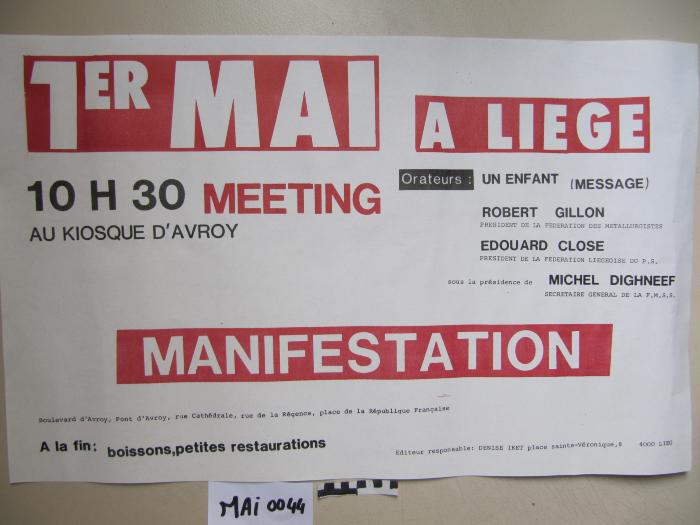 Le 1er mai c'est aussi l'affaire des jeunes (ARC-C AFF MAI 0046)
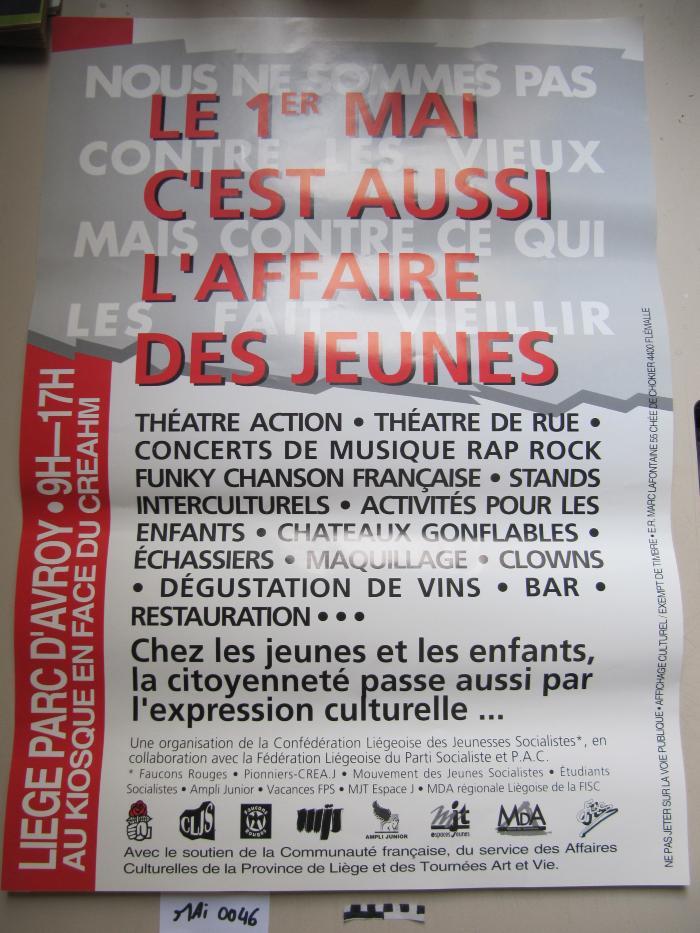 Fonds France Truffaut (ARC-P TRU-F)
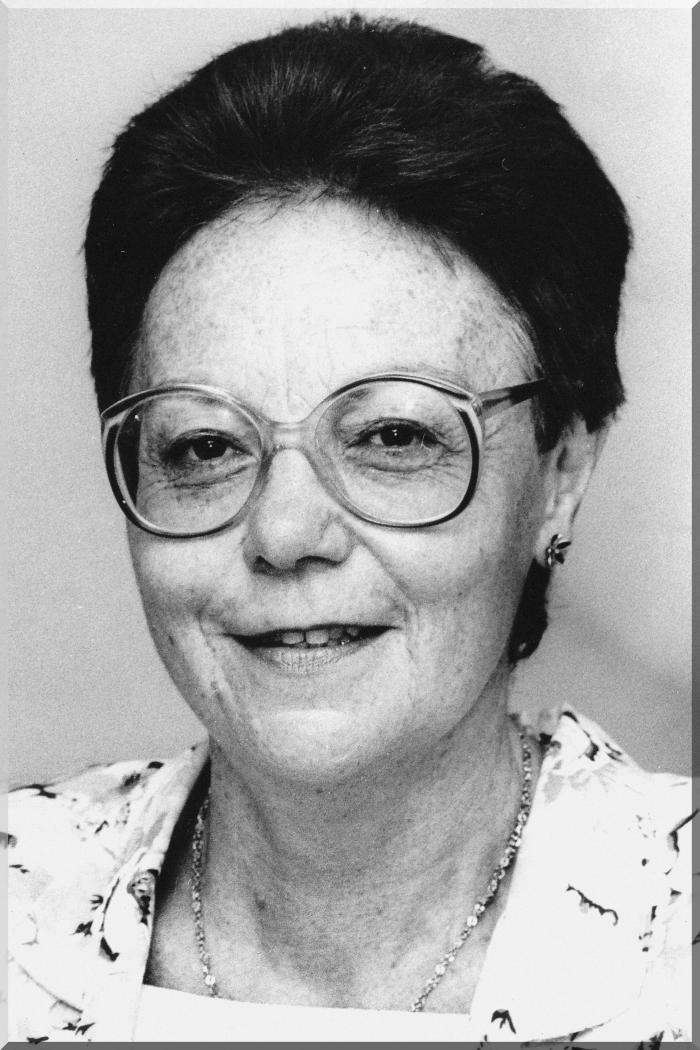 July 6 2009 at 3:07:01